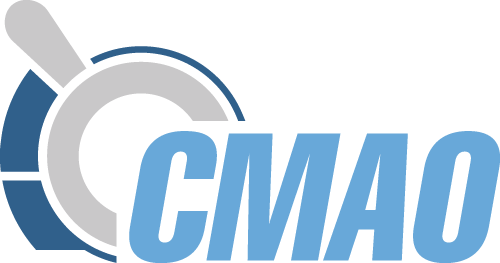 Вебинар для членов СМАО «Порядок сдачи квалификационного экзамена и получения квалификационного аттестата»  Докладчик: Демчева А.Г. Генеральный директор СМАО, Член Экспертного совета СМАО специализация «Недвижимость»19 июля 2017 г.
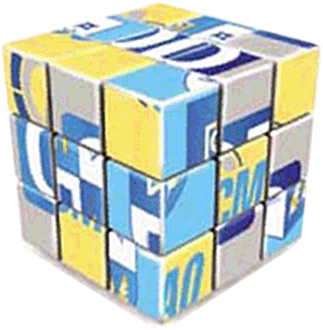 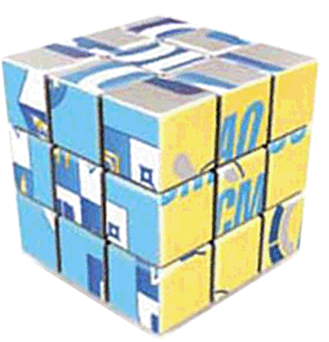 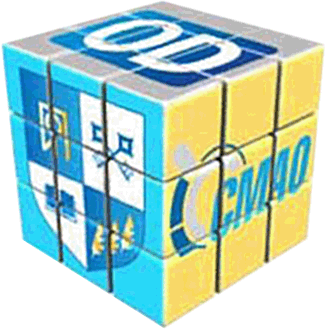 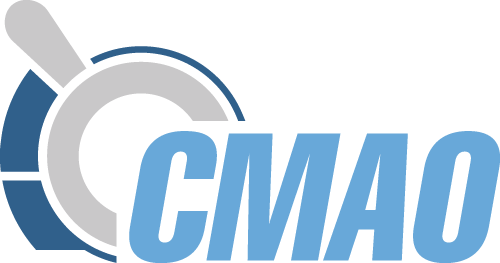 Изменения в Федеральный закон №135-ФЗ «Об оценочной деятельности в Российской Федерации»
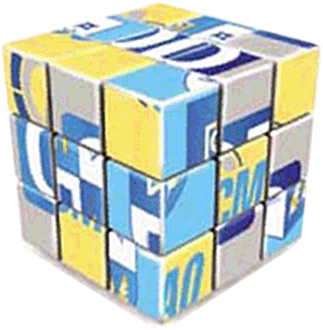 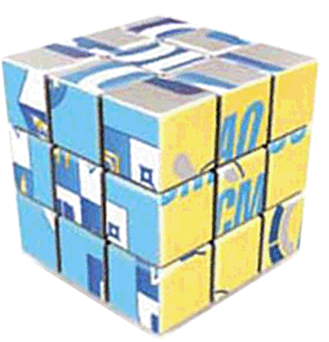 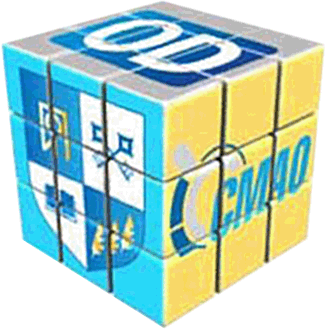 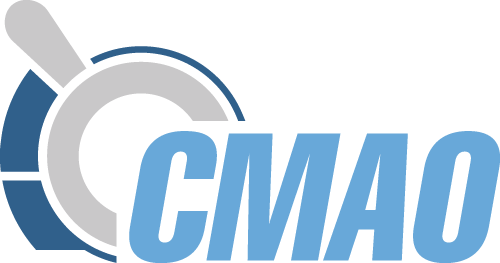 Изменения в Федеральный закон №135-ФЗ «Об оценочной деятельности в Российской Федерации»
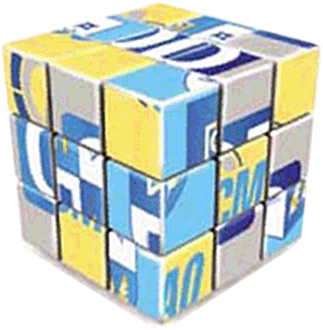 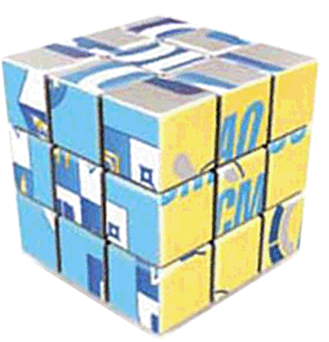 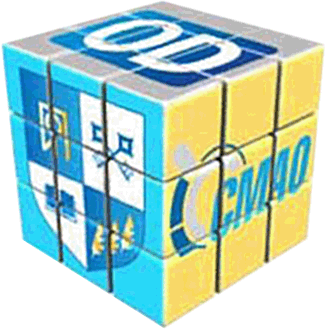 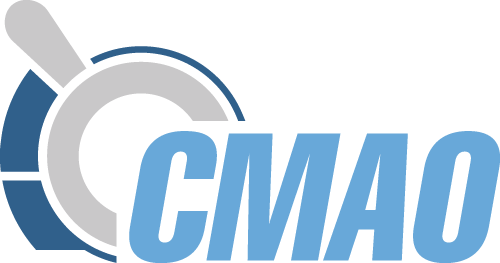 Уполномоченный орган на проведение КЭ 
НПА в части проведения КЭ и получения КА
Приказ Минэкономразвития России от 19.05.2017 № 240 
"О передаче Федеральному бюджетному учреждению "Федеральный ресурсный центр по организации подготовки управленческих кадров" полномочий органа, уполномоченного на проведение квалификационного экзамена в области оценочной деятельности" (Зарегистрирован в Минюсте России 05.07.2017 № 47295)
http://publication.pravo.gov.ru/Document/View/0001201707060011

Приказ Минэкономразвития России от 29.05.2017 № 257 
"Об утверждении Порядка формирования перечня экзаменационных вопросов для проведения квалификационного экзамена в области оценочной деятельности, Порядка проведения и сдачи квалификационного экзамена в области оценочной деятельности, в том числе порядка участия претендента в квалификационном экзамене в области оценочной деятельности, порядка определения результатов квалификационного экзамена в области оценочной деятельности, порядка подачи и рассмотрения апелляций, предельного размера платы, взимаемой с претендента за прием квалификационного экзамена в области оценочной деятельности, типов, форм квалификационных аттестатов в области оценочной деятельности, Порядка выдачи и аннулировании квалификационного аттестата в области оценочной деятельности" (Зарегистрирован в Минюсте России 11.07.2017 № 47374)
http://publication.pravo.gov.ru/Document/View/0001201707130015
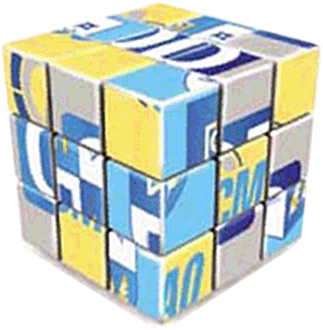 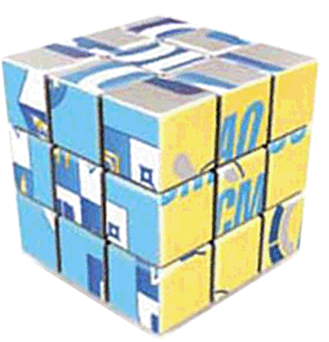 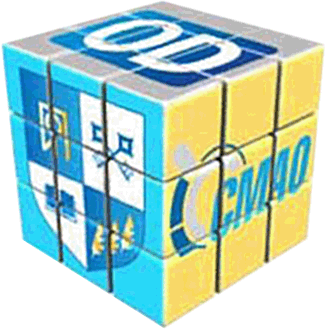 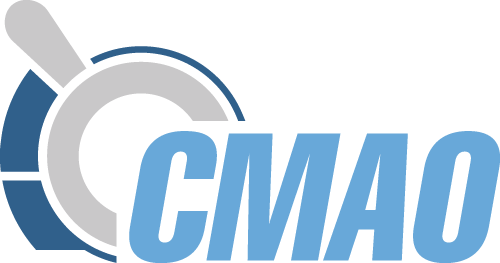 Квалификационный экзамен:
общие положения
http://en.pprog.ru/
КЭ проводится органом, уполномоченным на проведение КЭ – ФБУ "Федеральный ресурсный центр по организации подготовки управленческих кадров"
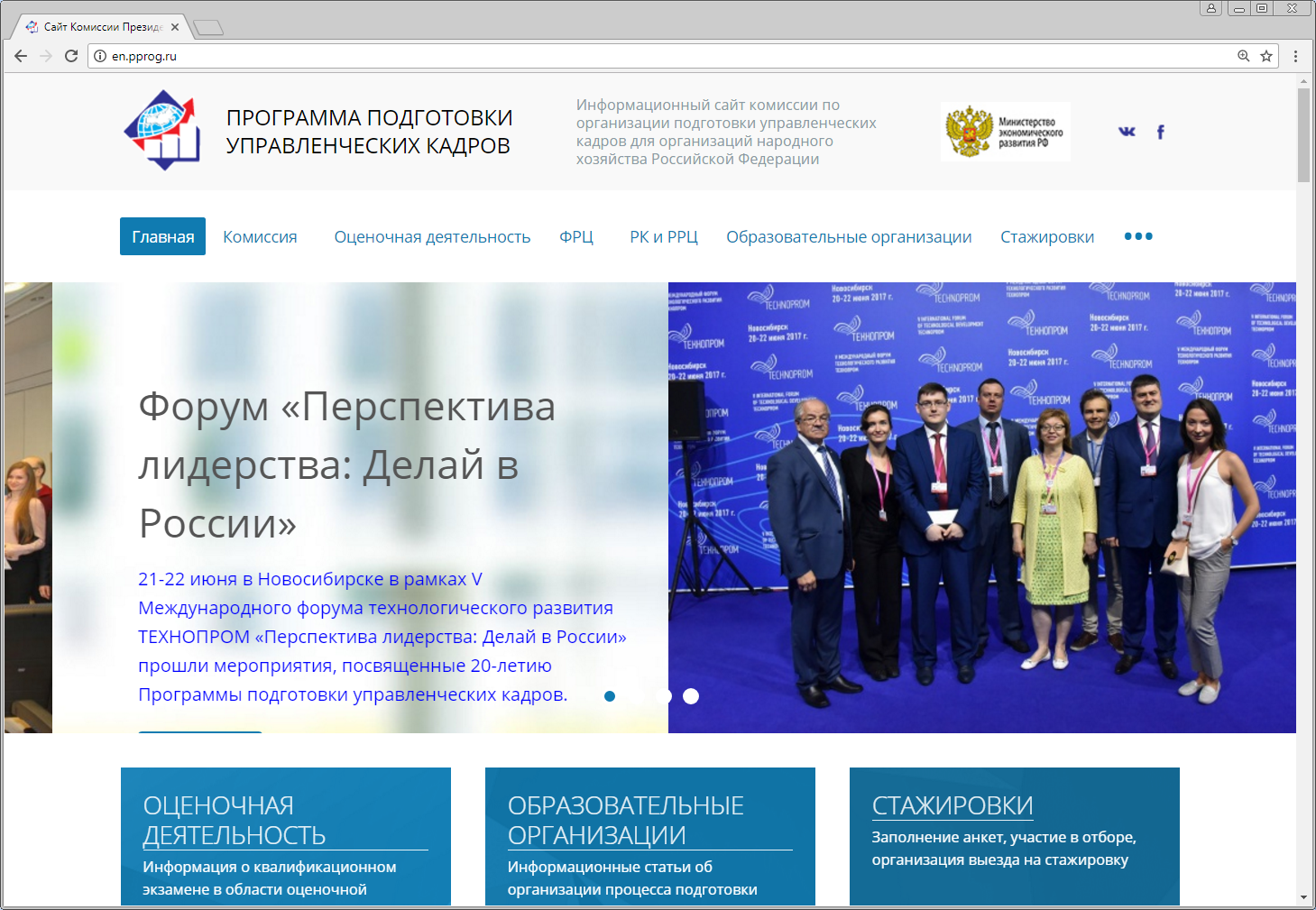 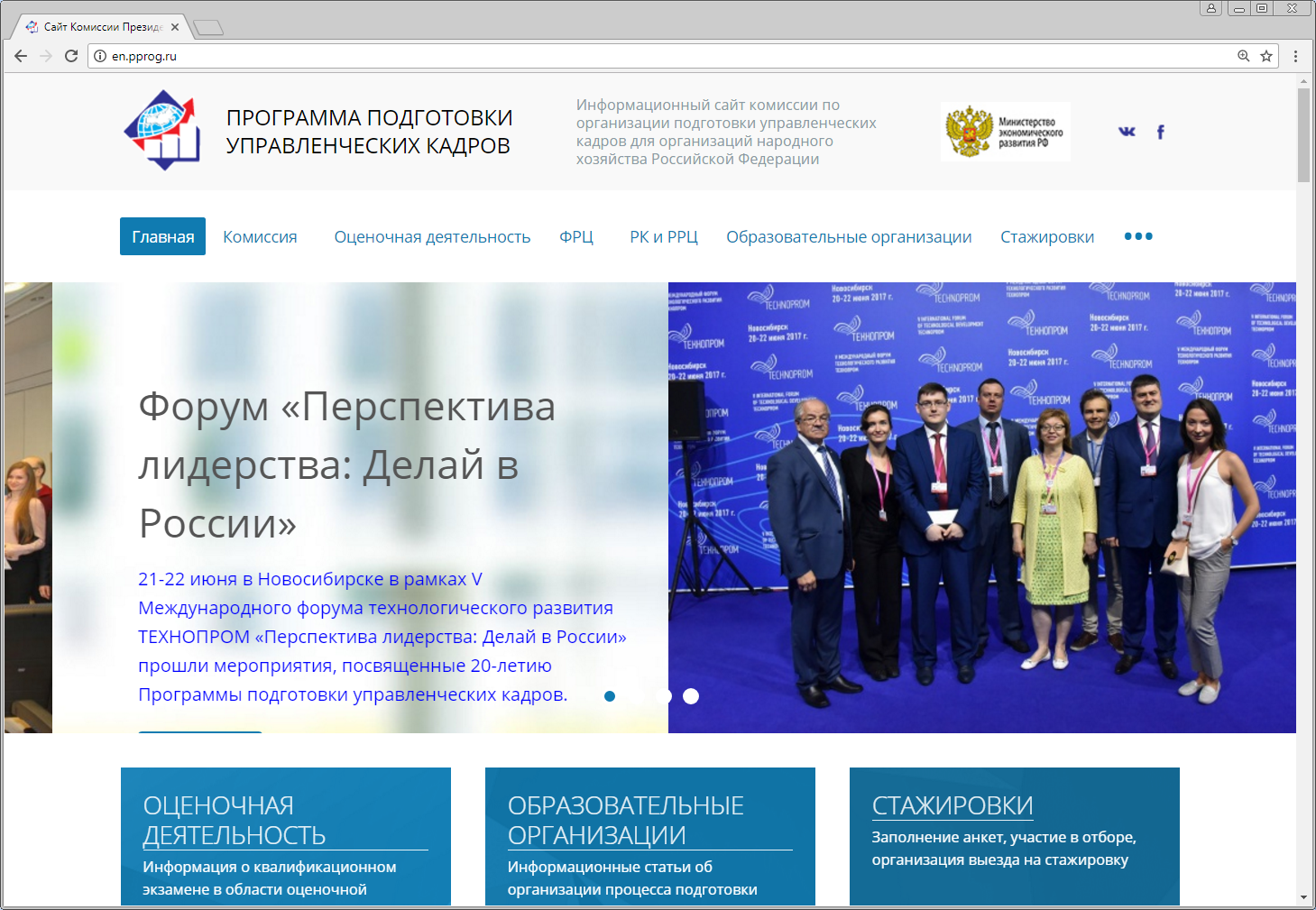 КЭ в специализированных помещениях – пункт приема КЭ:
система видеонаблюдения;
места для сдачи КЭ;
компьютерная техника с ПО для проведения КЭ и доступом в Интернет.
!!! Информация о пунктах приема КЭ (адрес, контактный телефон и адрес эл. почты) подлежит размещению на сайте уполномоченного органа.
Уполномоченный орган: 
- определяет оператора и возлагает на него обязанности по организации проведения КЭ
- обеспечивает пункты приема КЭ тех. и иными средствами
- размещает на сайте банк. реквизиты для внесения платы за прием КЭ
- обеспечивает исполнение функций по принятию решений о выдаче КА
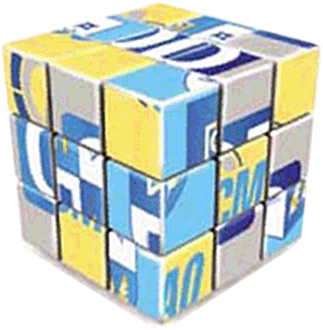 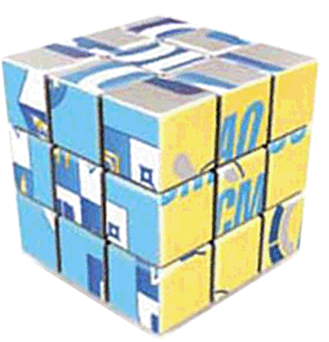 !!! КЭ проводится в целях подтверждения уровня квалификации по направлениям оценочной деятельности:
 оценка недвижимости;
 оценка движимого имущества;
 оценка бизнеса.
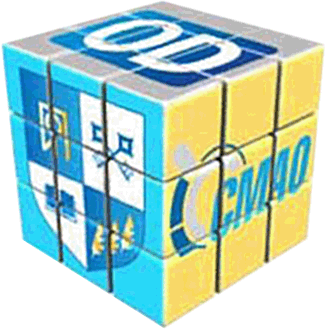 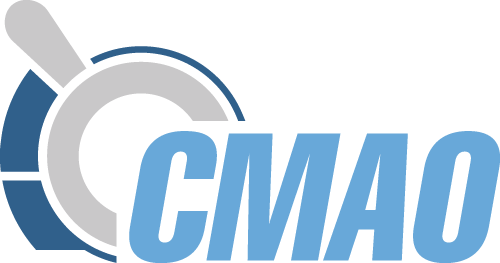 Направления оценочной деятельности
Оценка недвижимости:
застроенных земельных участков, 
незастроенных земельных участков, 
объектов капитального строительства, 
частей земельных участков и частей объектов капитального строительства, 
жилых и нежилых помещений, 
вместе или по отдельности, с учетом связанных с ними имущественных прав, 
определение стоимости работ и услуг, связанных с указанными объектами недвижимости.
Оценка движимого имущества:
машин и оборудования (отдельных машин и единиц оборудования, являющихся изделиями машиностроительного производства или аналогичными им, групп (множества, совокупности) машин и оборудования, частей машин и оборудования вместе или по отдельности), 
оценка подлежащих государственной регистрации воздушных и морских судов, судов внутреннего плавания, космических объектов, 
оценка иного движимого имущества, 
определение стоимости работ и услуг, связанных с машинами, оборудованием, иным движимым имуществом.
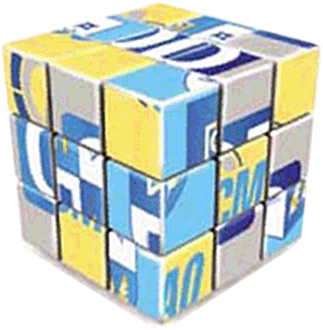 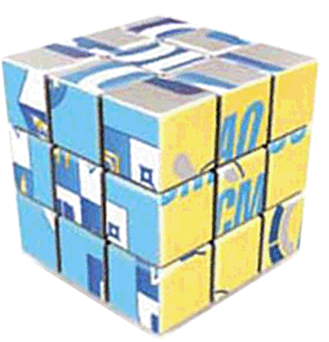 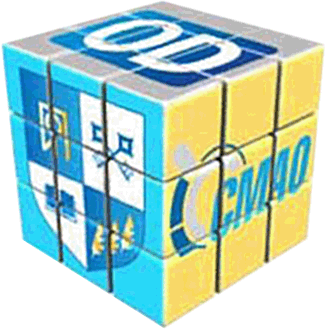 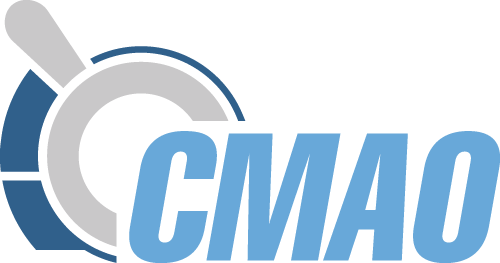 Направления оценочной деятельности
Оценка бизнеса:
акций, 
паев в паевых фондах производственных кооперативов, 
долей в уставном (складочном) капитале, 
имущественных комплексов организации или их частей как обособленного имущества действующего бизнеса, 
нематериальных активов (активы, которые не имеют материально-вещественной формы, проявляют себя своими экономическими свойствами, дают выгоды их собственнику (правообладателю) и генерируют для него доходы (выгоды), в том числе: исключительные права на интеллектуальную собственность, а также иные права (право следования, право доступа и другие), относящиеся к интеллектуальной деятельности в производственной, научной, литературной и художественной областях; права, составляющие содержание договорных обязательств).
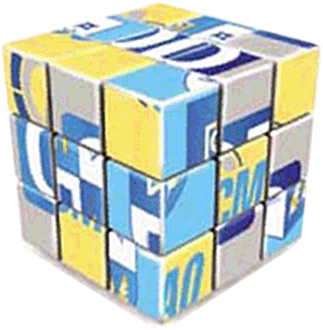 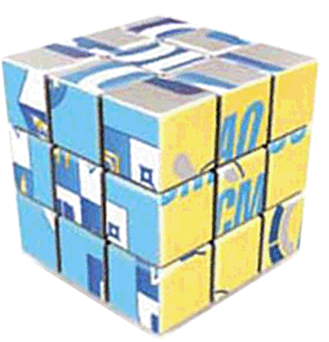 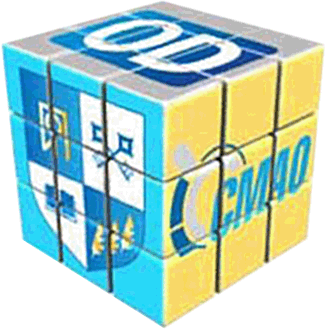 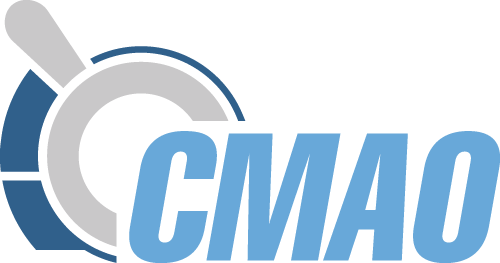 Перечень вопросов
В перечень включается не менее 1500 вопросов 
Вопросы виде тестов с вариантами ответов (не менее трех), один из которых правильный.
Структура:
Общая часть (вопросы на знанием норм законодательства (общие)) – не менее 150
Специальная часть – не менее 200 по каждому направлению
а) вопросы на знанием норм законодательства
б) теоретические вопросы 
Практическая часть – не менее 250 по каждому направлению
а) задачи, оформленные в виде тестового задания
б) практические задачи с представленными на выбор вариантами ответов
Вопросы на знание норм законодательства, включенные в Общую часть и Специальную часть, подлежат обновлению не менее чем на 20% с периодичностью не реже одного раза в год. 
Вопросы, включенные в Практическую часть, подлежат обновлению не менее чем на 50 % с периодичностью не реже одного раза в два года.

Уполномоченный орган размещает на своем сайте информацию, содержащую темы вопросов, включенных в Перечень, перечень НПА и иных источников информации, рекомендуемых для подготовки к сдаче квалификационного экзамена, примеры индивидуальных заданий. 
Вопросы перечня подлежат раскрытию в ходе квалификационного экзамена путем их включения в индивидуальное задание.
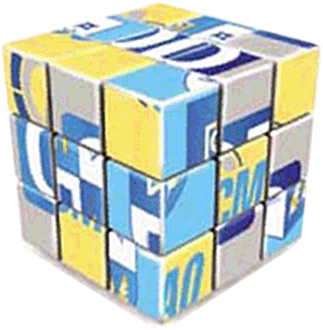 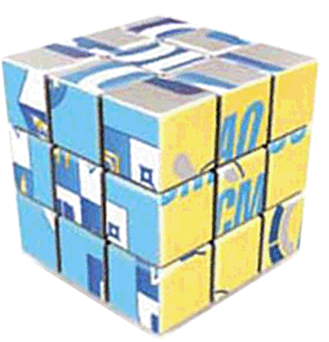 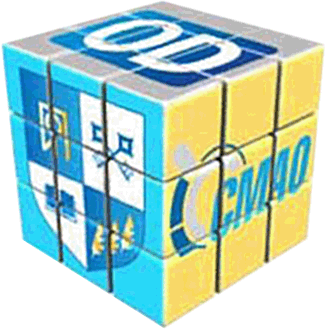 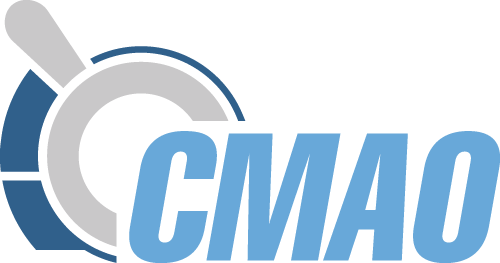 Информация о проведении КЭ на сайте Минэкономразвития России
Информация о проведении квалификационного экзамена в области оценочной деятельности на сайте Минэкономразвития 
http://economy.gov.ru/minec/activity/sections/corpmanagment/activity/2017090601
Темы вопросов, включенных в Перечень экзаменационных вопросов для проведения КЭ в области оценочной деятельности, перечень НПА и иных источников информации, рекомендуемых для подготовки к сдаче квалификационного экзамена 
Терминология (глоссарий), используемая при подготовке вопросов и задач КЭ по направлению оценочной деятельности «Оценка бизнеса»
Терминология (глоссарий), используемая при подготовке вопросов и задач КЭ по направлению оценочной деятельности «Оценка движимого имущества»
Терминология (глоссарий), используемая при подготовке вопросов и задач КЭ по направлению оценочной деятельности «Оценка недвижимости»
Пример индивидуального задания по направлению оценочной деятельности  «Оценка бизнеса»
Пример индивидуального задания по направлению оценочной деятельности «Оценка движимого имущества»
Пример индивидуального задания по направлению оценочной деятельности «Оценка недвижимости»
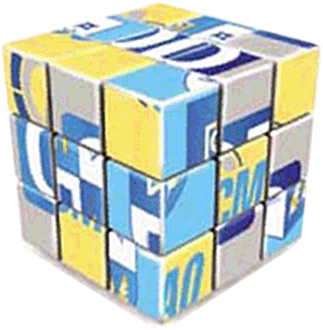 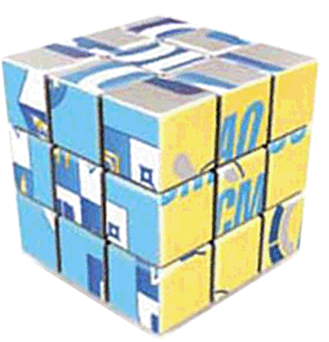 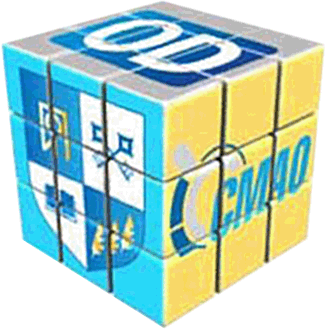 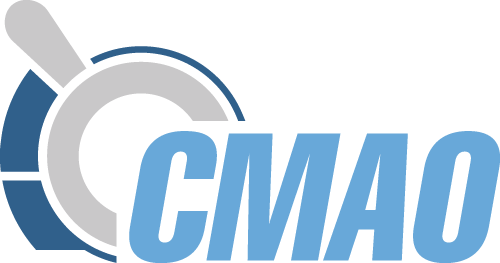 Индивидуальное задание:
Оценка недвижимости
Оценка движимого имущества
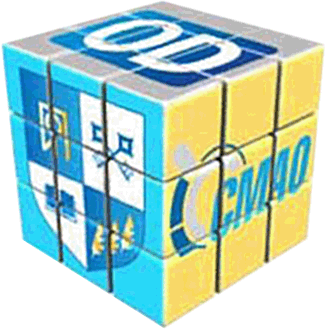 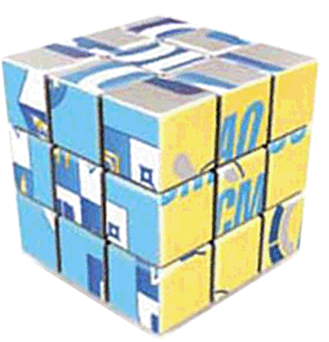 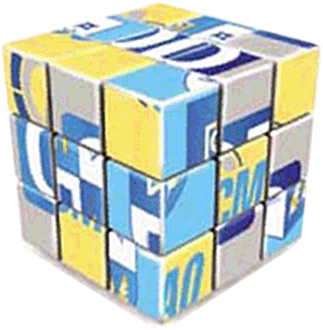 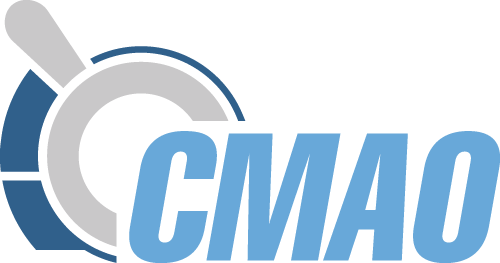 Индивидуальное задание:
Оценка бизнеса
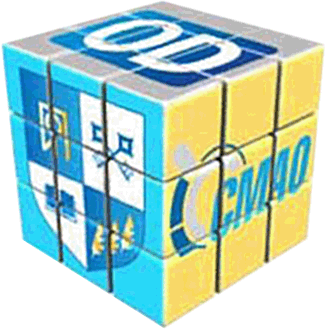 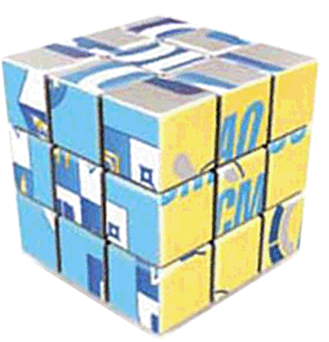 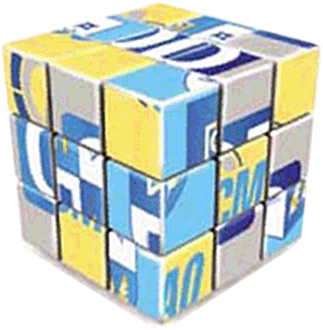 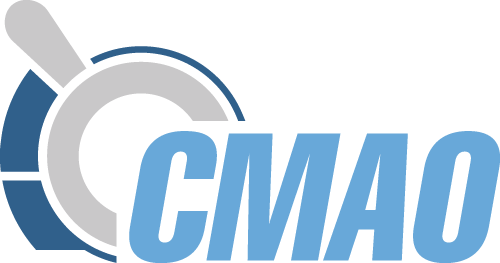 Правила проведения и сдачи квалификационного экзамена
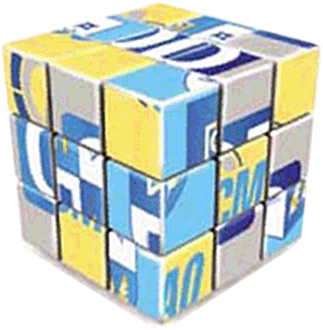 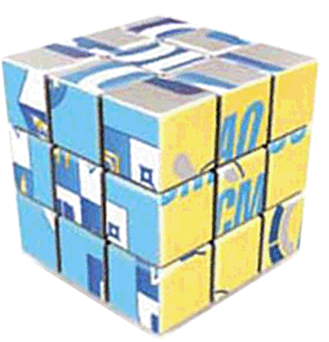 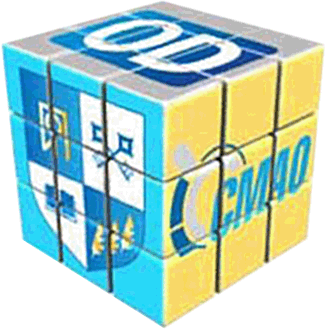 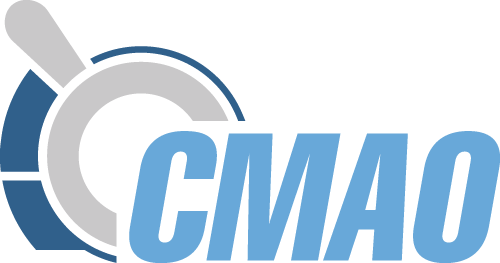 Правила проведения и сдачи КЭ
Анкета
фамилия, имя, отчество (последнее – при наличии);
число, месяц, год и место рождения;
адрес места жительства;
направление оценочной деятельности, по которому претендент будет сдавать КЭ;
сведения о наличии высшего образования и (или) профессиональной переподготовки в области оценочной деятельности (наименование учебного заведения, номер диплома, дата выдачи, специальность и (или) специализация, и (или) направление по диплому);
адрес электронной почты, контактный телефон;
номер ранее выданного КА, дата и номер протокола результатов КЭ, на основании которого выдан КА (в случае, если ранее претенденту выдавался КА).
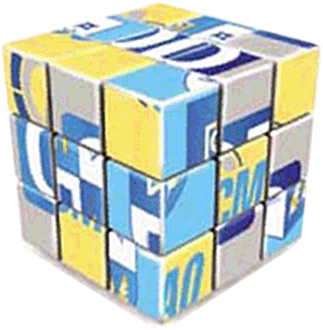 !!! Если несколько КЭ -  анкета по каждому направлению оценочной деятельности
Приложения к анкете:
 копии документов, подтверждающие наличие высшего образования и (или) профессиональной переподготовки в области оценочной деятельности, 
копия платежного документа, подтверждающего внесение платы за прием КЭ.
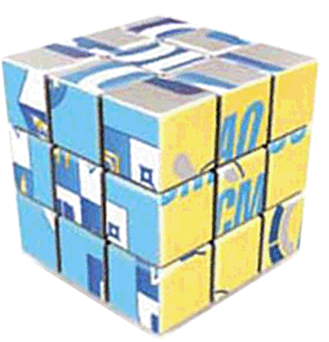 Предельный размер платы за прием КЭ не более: 
6 000 руб. при первой сдаче  	
 3 000 руб. при повторной.
Размер платы за прием КЭ : 
5 900 руб. при первой сдаче  	
 2 900 руб. при повторной.
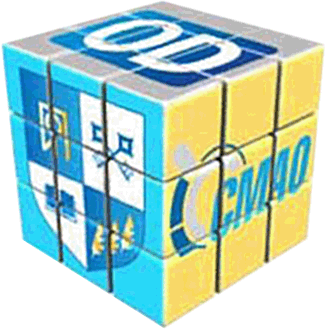 [Speaker Notes: Закон РФ от 25.06.1993 N 5242-1 (ред. от 03.04.2017) "О праве граждан Российской Федерации на свободу передвижения, выбор места пребывания и жительства в пределах Российской Федерации»
Статья 2. Основные понятия 
место жительства - жилой дом, квартира, комната, жилое помещение специализированного жилищного фонда либо иное жилое помещение, в которых гражданин постоянно или преимущественно проживает в качестве собственника, по договору найма (поднайма), договору найма специализированного жилого помещения либо на иных основаниях, предусмотренных законодательством Российской Федерации, и в которых он зарегистрирован по месту жительства. Местом жительства гражданина, относящегося к коренному малочисленному народу Российской Федерации, ведущего кочевой и (или) полукочевой образ жизни и не имеющего места, где он постоянно или преимущественно проживает, в соответствии с настоящим Законом может быть признано одно из поселений, находящихся в муниципальном районе, в границах которого проходят маршруты кочевий данного гражданина;]
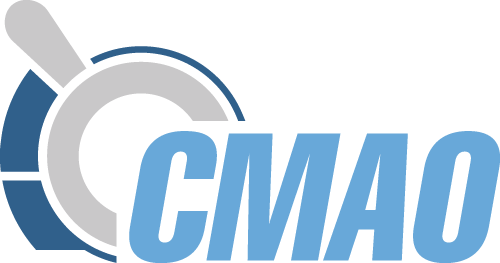 Правила проведения и сдачи КЭ
Анкета
На сайте ФБУ «Федеральный ресурсный центр по организации подготовки управленческих кадров»:
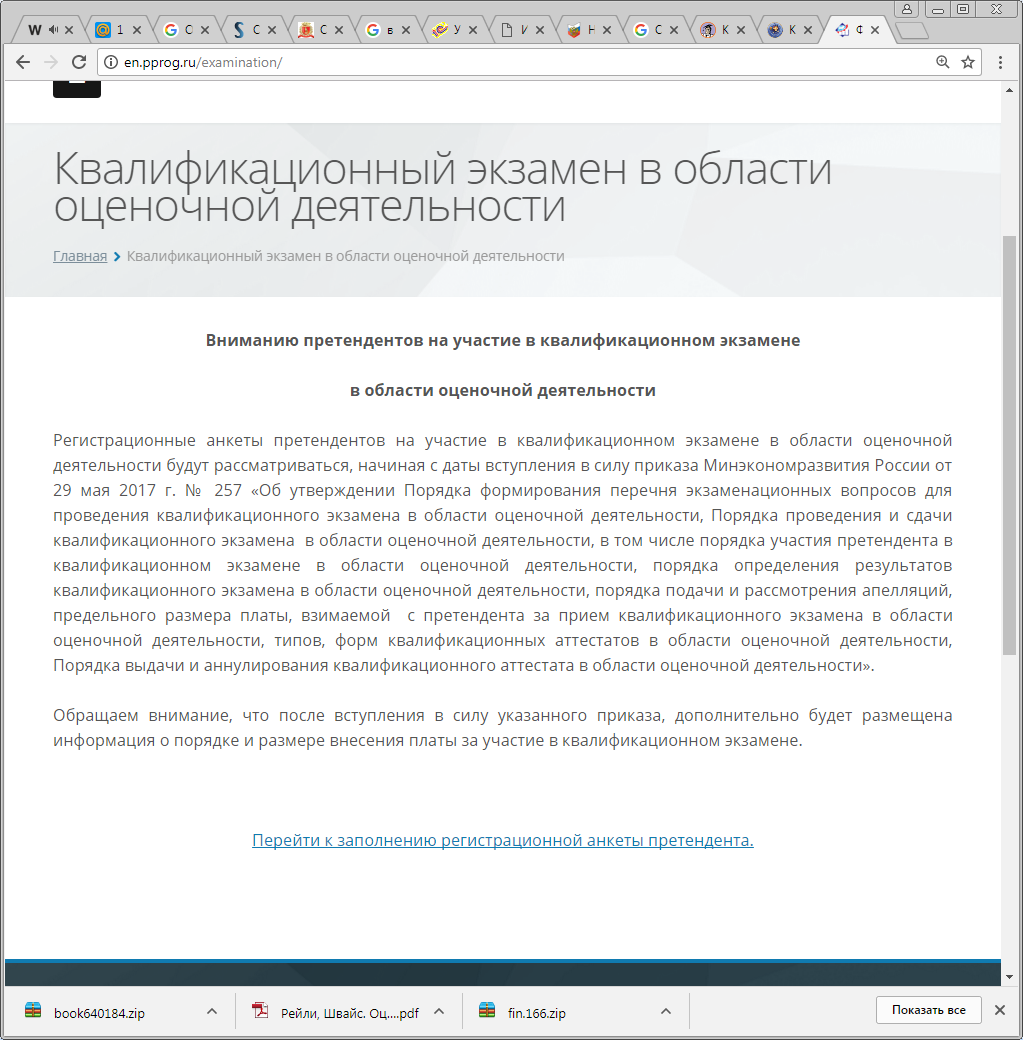 Перейти к заполнению регистрационной анкеты претендента.

http://en.pprog.ru/examination/
http://www.pprog.ru/news/46/3238/
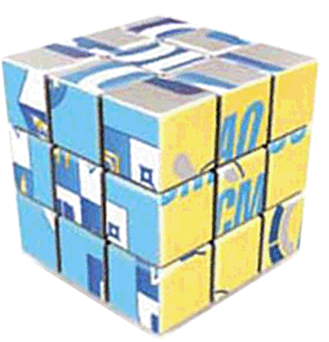 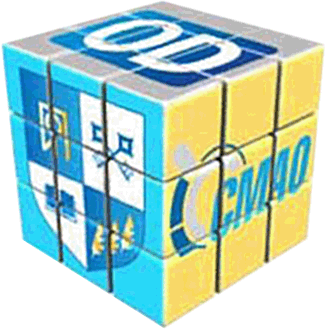 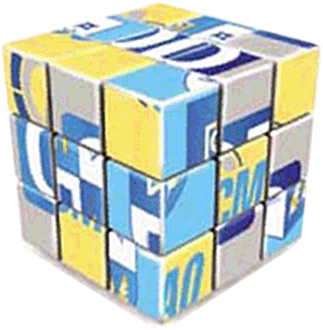 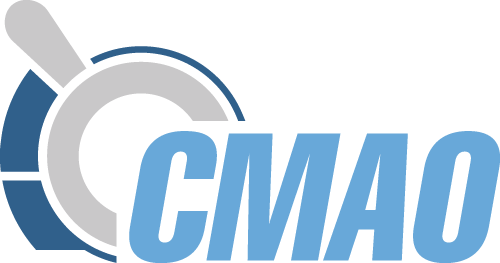 Правила проведения и сдачи КЭ
Регистрация анкет, уведомления
Основания отказа в регистрации:
несоответствие претендента требованиям (отсутствие ВО и(или) ПП в области ОД);
несоответствие реквизитов получателя платежа, указанных в копии платежного документа, банковским реквизитам для внесения платы за прием КЭ, размещенным на официальном сайте в сети «Интернет».
В случае неполучения уведомления в срок, претендент вправе: 
направить запрос по форме обратной связи (на сайте), 
обратиться за разъяснениями по контактному телефону, указанному на сайте, 
подать жалобу на нарушение порядка регистрации претендентов, в которой указываются ФИО, контактный телефон и адрес эл. почты претендента.
Не позднее 3 раб. дней с даты получения - уведомление о получении (эл. почта)
Не позднее 10 раб. дней с даты поступления – результаты рассмотрения
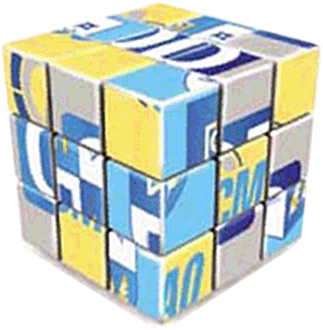 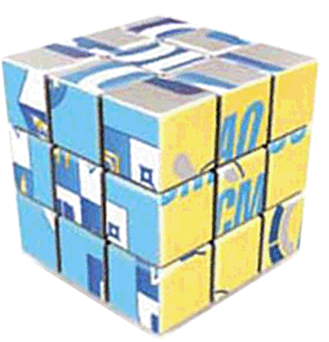 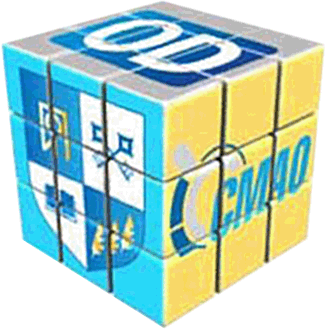 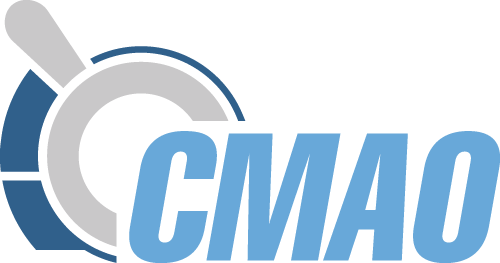 Правила проведения и сдачи КЭ
Списки групп, приглашение
Уполномоченный орган формирует списки групп.
Группы формируются из числа зарегистрированных претендентов в календарной очередности их регистрации.
Численность группы определяется исходя из кол-ва места в пунктах приема КЭ.
В помещении, в котором сдается КЭ, должно быть не менее 2 резервных мест.

!!! Информация о плане проведения КЭ (может корректироваться в зависимости от числа зарегистрированных) размещается на сайте.
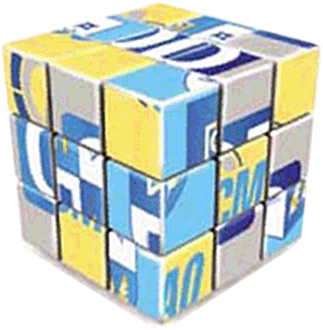 Информация о дате, времени и месте проведения КЭ не позднее 10 рабочих дней с даты регистрации претендентов и не менее чем за 10 рабочих дней до даты проведения КЭ доводится уполномоченным органом до сведения претендента путем направления ему электронного сообщения (приглашение), а также указывается на сайте
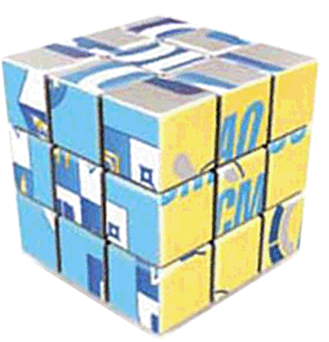 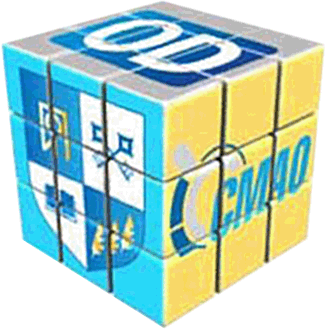 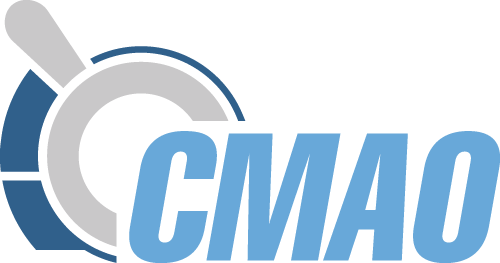 Правила проведения и сдачи КЭ
Допуск к экзамену
Процедура допуска к экзамену 30 мин – 1 час. 
Претендент допускается к экзамену  при предъявлении:
паспорта гражданина РФ или иного документа, удостоверяющего его личность в соответствии с законодательством РФ, 
оригиналов документов, подтверждающих наличие высшего образования и (или) профессиональной переподготовки в области оценочной деятельности 
оригинала платежного документа, подтверждающего внесение платы за прием КЭ.
Претендент, не предъявивший указанные документы либо не явившийся к началу КЭ, считается не явившимся на КЭ.
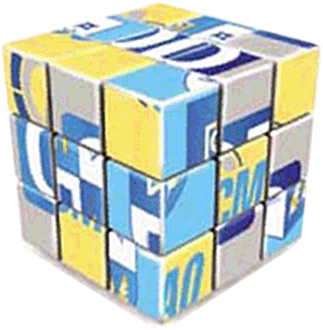 !!!В случае несоответствия данных о претенденте, содержащихся  в документах, предъявленных им, данным, указанным претендентом при заполнении анкеты, претендент к сдаче КЭ не допускается.

Претендент, прошедший процедуру допуска к сдаче КЭ, считается допущенным к квалификационному  экзамену.
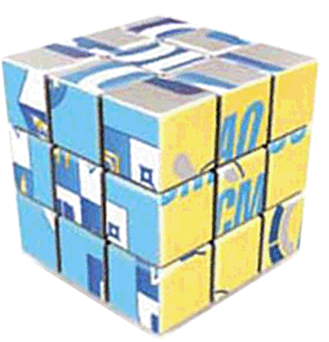 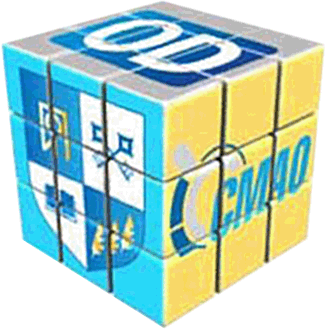 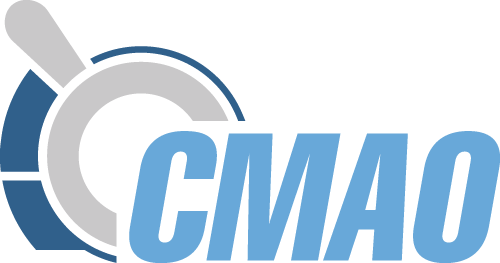 Правила проведения и сдачи КЭ
Экзамен
доступ к индивидуальному заданию после ввода логина / пароля
общее время для ответов на все вопросы  2 часа 30 минут
доступ к ИЗ прекращается автоматически по истечении отведенного времени
можно завершить КЭ досрочно
доступ к каждому следующему вопросу индивидуального задания вне зависимости от того, был ли дан ответ на предыдущий вопрос; допускается возврат и изменение ответов
доступ к ПО для проведения КЭ
доступ к техническим средствам, позволяющим осуществлять расчеты
листы бумаги с проставленным в верхнем правом углу каждого листа штампом
Не допускается:
использование средств мобильной связи и иных технических средств,
 использование информационно-правовых и иных справочных материалов,
 ведение переговоров с другими претендентами.
В случае повторного нарушения претендент считается не сдавшим экзамен.
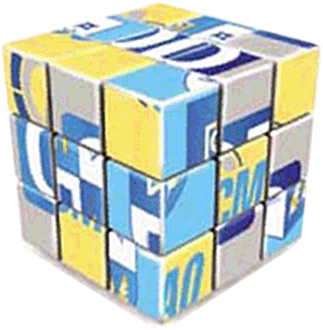 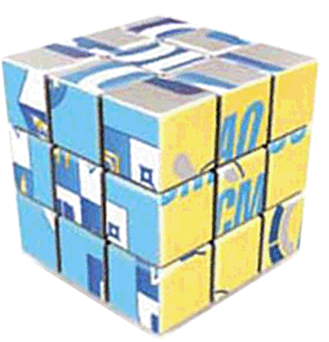 Технической сбой: 
 продлевается время экзамена 
 экзамен прекращается. В течение 3 р.д. назначаются другая дата и время КЭ (с учетом вопросов индивидуального задания, на которые претендент дал ответы до момента технического сбоя)
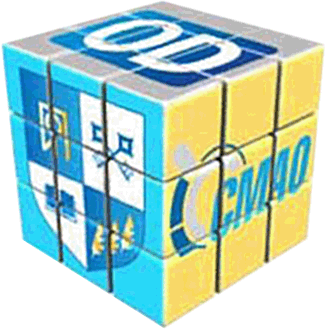 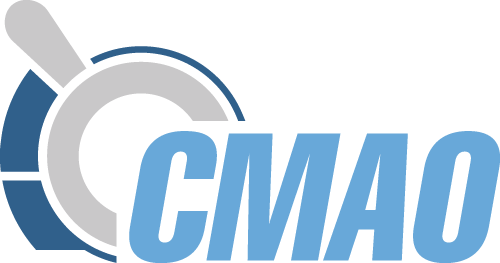 Правила проведения и сдачи КЭ
Экзамен (ИЗ на бумажном носителе)
Претенденту выдается запечатанный конверт с ИЗ на бумажном носителе
 ИЗ открывается претендентом непосредственно перед началом КЭ
 Выбранный претендентом ответ на вопрос ИЗ отмечается на бланке ИЗ путем выделения одного  из приведенных вариантов ответа. 
Допускается изменение претендентом ответа путем выделения иного варианта ответа и проставления от руки надписи с указанием правильного, по мнению претендента, варианта ответа.
После истечения 2,5 часов оператор объявляет об окончании проведения КЭ и осуществляет сбор бланков ИЗ.
Каждый бланк ИЗ должен быть подписан претендентом с указанием  фамилии, имени, отчества, числа, месяца, года рождения.
Проверка правильности ответов претендентов на вопросы и их оценка осуществляется оператором.
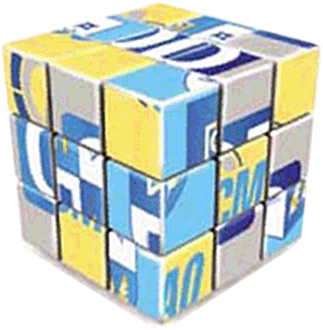 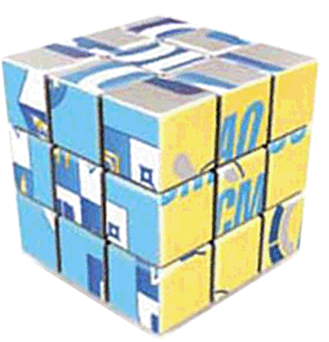 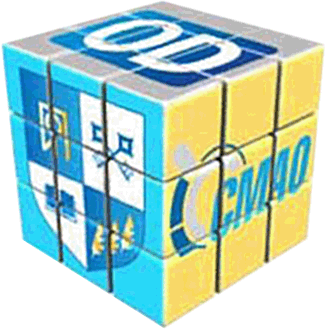 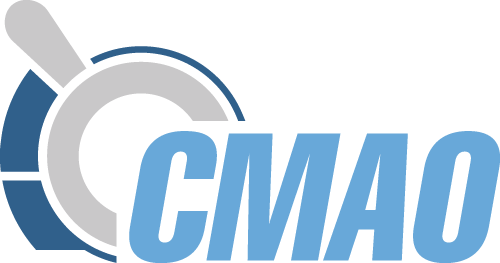 Правила проведения и сдачи КЭ
Результаты
Результат выполнения претендентом индивидуального задания фиксируется в  протоколе.
Оператор предоставляет выписку из протокола:
данные претендента: фамилия, имя, отчество (последнее – при наличии), число, месяц, год рождения, 
направление оценочной деятельности, по которому претендент сдавал КЭ, 
логин и пароль претендента, 
номер индивидуального задания, 
количество баллов, полученных претендентом за ответ на каждый вопрос ИЗ, 
общее количество баллов, полученных претендентом за ответы на все вопросы ИЗ.
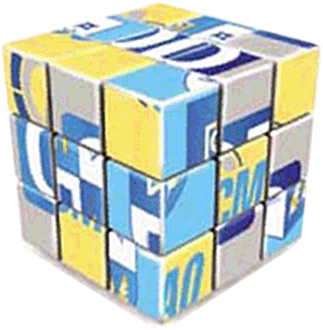 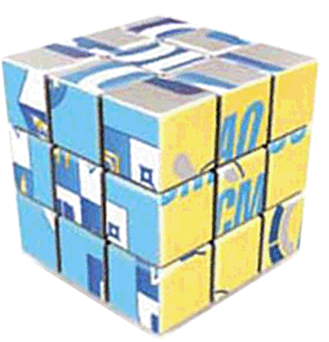 Претендент вправе в течение 1 часа с момента получения результата выполнения ИЗ: 
ознакомиться с вопросами, на которые были даны неправильные ответы либо ответы отсутствовали; 
воспользоваться учебными и (или) справочными материалами, а также сетью Интернет.
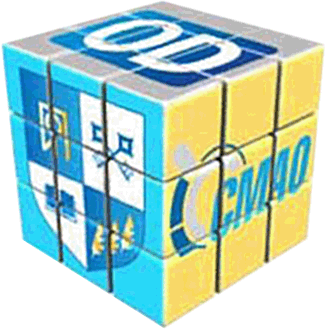 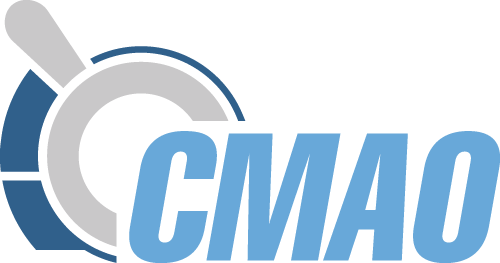 Правила проведения и сдачи КЭ
Апелляция
Апелляция подается непосредственно после ознакомления с результатом квалификационного экзамена в день проведения КЭ в уполномоченный орган
Апелляция в произвольной форме должна содержать:
фамилию, имя, отчество (последнее – при наличии) претендента,
логин и пароль, присвоенные претенденту при регистрации на сдачу КЭ, 
суть апелляции с ее обоснованием.
Прием апелляции обеспечивается оператором.
Апелляционная комиссия – представители уполномоченного органа (не менее 5 членов). Информация о составе размещается на сайте. Заседание правомочно, если присутствует более половины состава. Решение принято, если более половины присутствующих проголосовало. 
20 рабочих дней на рассмотрение. 
В случае удовлетворения апелляции выносится решение о пересчете баллов.
В случае если по результатам пересчета баллов претендент считается сдавшим КЭ, оператором по решению уполномоченного органа в соответствующий протокол проведения КЭ вносятся дополнения.
Результаты в виде выписки из протокола в течение 3 р.д. с даты после заседания направляются на адрес эл. почты претендента.
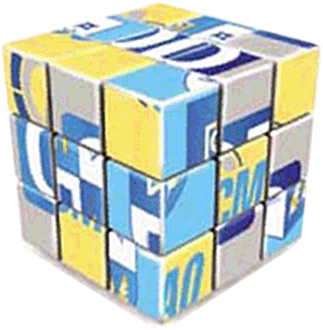 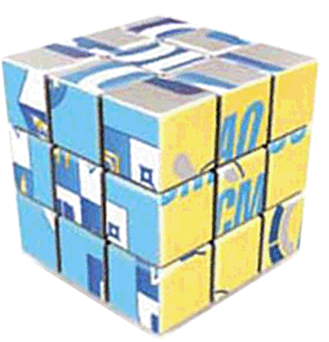 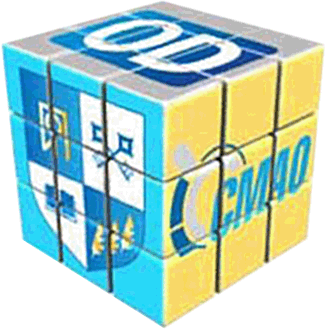 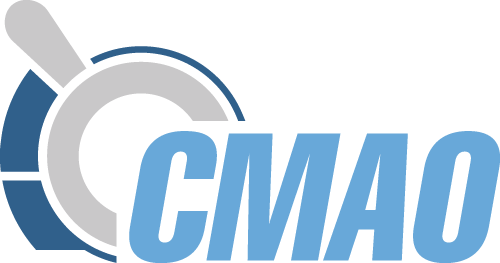 Порядок выдачи
квалификационного аттестата
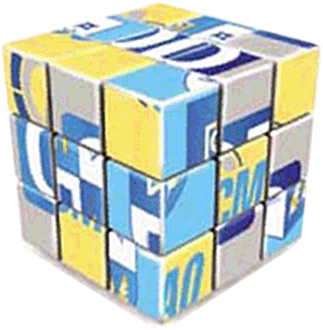 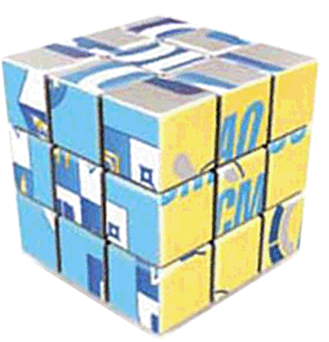 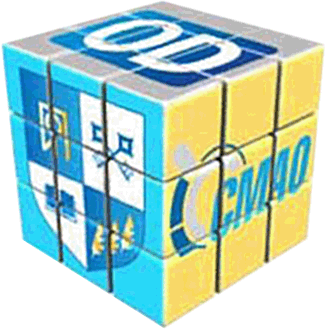 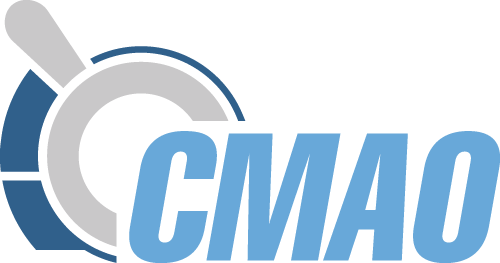 Порядок выдачи КА
Заявление
фамилия, имя, отчество (последнее – при наличии);
число, месяц,  год и место рождения;
адрес электронной почты, контактный телефон;
направление оценочной деятельности, по которому сдан КЭ
Приложения к заявлению: копии документов или заверенные в установленном порядке выписки из документов, подтверждающих наличие у претендента стажа (опыта работы) в области оценочной деятельности.
Стаж (опыт) работы,  связанной с осуществлением оценочной деятельности может быть подтвержден:
 соответствующими записями в трудовой книжке, 
трудовым договором с приложением должностной инструкции, 
договором на проведение оценки объектов оценки в течение трех лет, 
выпиской из реестра СРО о выполненных отчетах об оценке, 
выпиской из реестра СРО о подготовленных экспертных заключениях на отчеты. 
!!! Заявление о выдаче КА претендент предоставляет в уполномоченный орган лично либо почтовым отправлением с уведомлением о вручении и описью вложений.
Уполномоченный орган регистрирует заявление в день его получения.
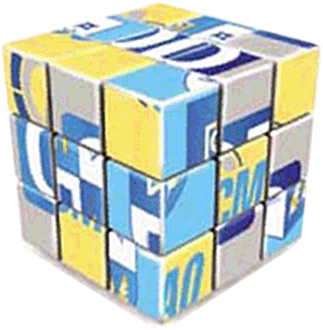 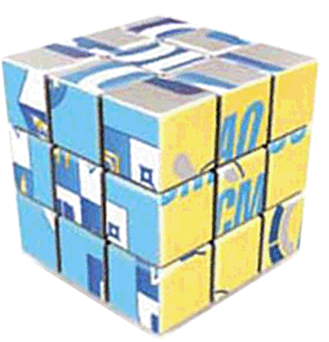 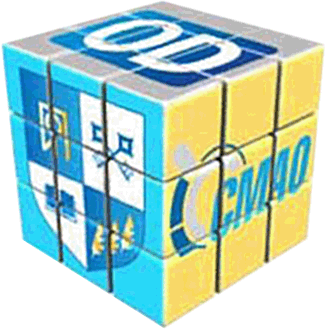 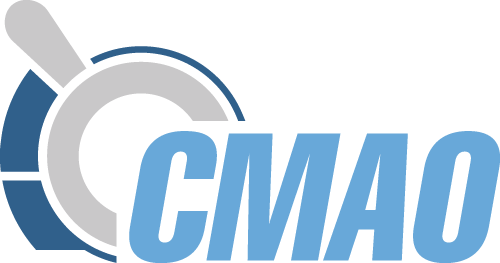 Порядок выдачи КА
Решение, уведомление
Основания отказа в выдаче КА (ст. 21.2 ФЗ-135):
 претендент не соответствует требованиям (не сдал КЭ / нет стажа)
 после сдачи КЭ обнаруживается несоответствие претендента (отсутствие ВО и(или) ПП в области ОД).
Решение об отказе  в выдаче КА может быть оспорено в суде.
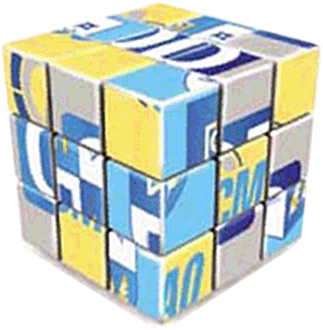 Уведомление электронным сообщением с указанием информации о месте и времени выдачи квалификационного аттестата.
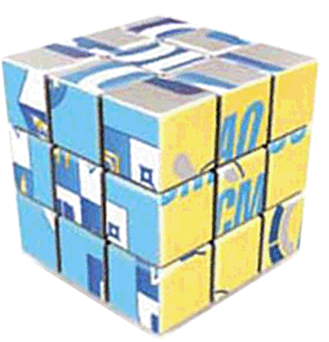 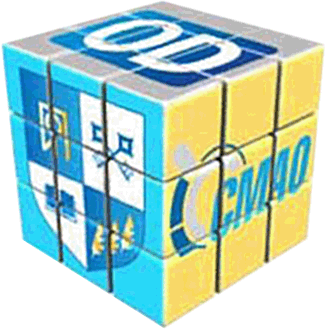 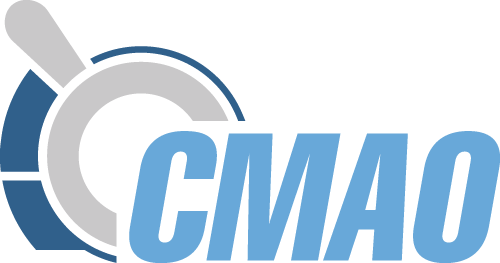 Порядок выдачи КА
Выдача аттестата
Дата выдачи квалификационного аттестата дата принятия уполномоченным органом решения о выдаче квалификационного аттестата.
КА выдается на три года и действует в течение указанного срока.
Выдача КА осуществляется:
 лицу, сдавшему КЭ, при предъявлении паспорта или иного документа, удостоверяющего его личность, 
 либо представителю лица, сдавшего КЭ, на основании доверенности, оформленной в установленном законодательством РФ порядке, и предъявления паспорта или иного документа, удостоверяющего его личность.
Выдача квалификационного аттестата осуществляется на безвозмездной основе.
КА аннулируется по решению уполномоченного органа в случае:
выявления фактов использования подложных документов при сдаче квалификационного экзамена и (или) получения квалификационного аттестата;                          
неполучения квалификационного аттестата в течение 3 лет с даты принятия решения о его выдаче.
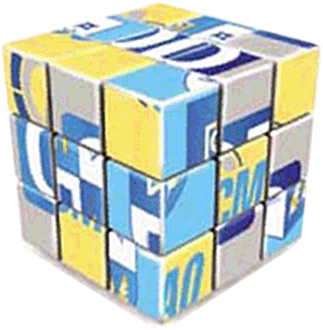 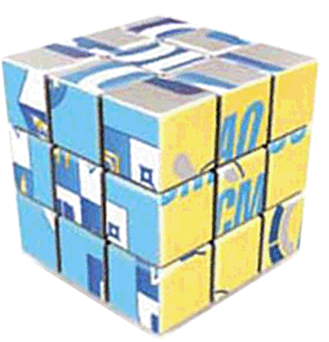 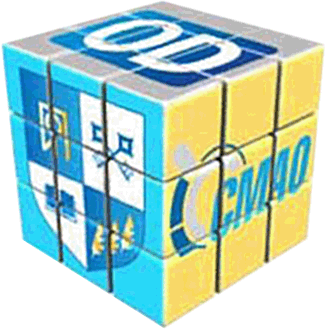 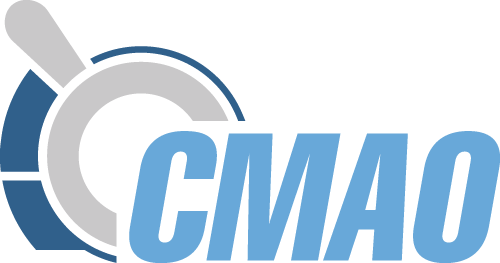 Анализ сроков сдачи КЭ и выдачи КА
25
40
5
10
15
30
35
Анкета
Регистрация
Уведомление
5 р.д.
5 р.д.
Дата, время, место КЭ
10 р.д.
10 р.д.
Экзамен
Решение
Уведомл
5 р.д.
5 р.д.
20 р.д.
Аттестат
Заявление на КА
10 р.д.
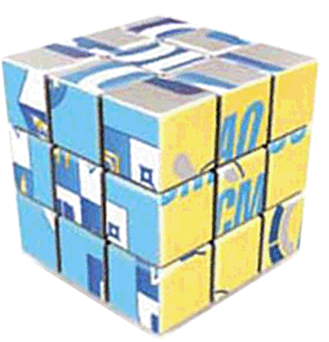 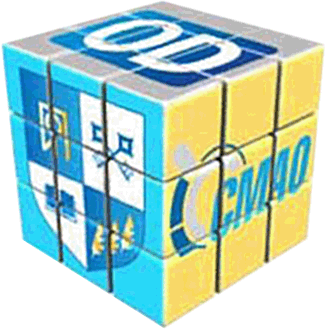 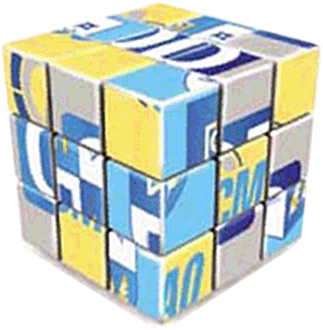 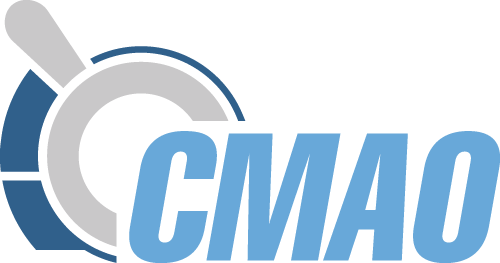 Спасибо за внимание!!!
Удачи на экзамене!!!
Контактная информация:
Демчева Алёна Геннадиевна
Генеральный директор СМАО

e-mail:  ADemcheva@smao.ru
раб. тел.: +7 (495) 604-41-69 (доб. 122)
моб. тел.: +7 (916) 186-48-27

За более подробной информацией приглашаем посетить интернет-сайт SMAO.RU
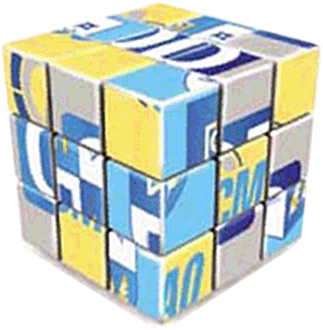 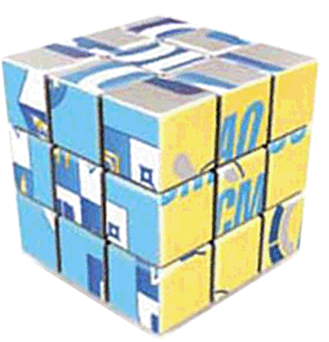 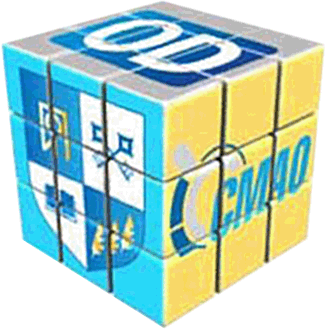